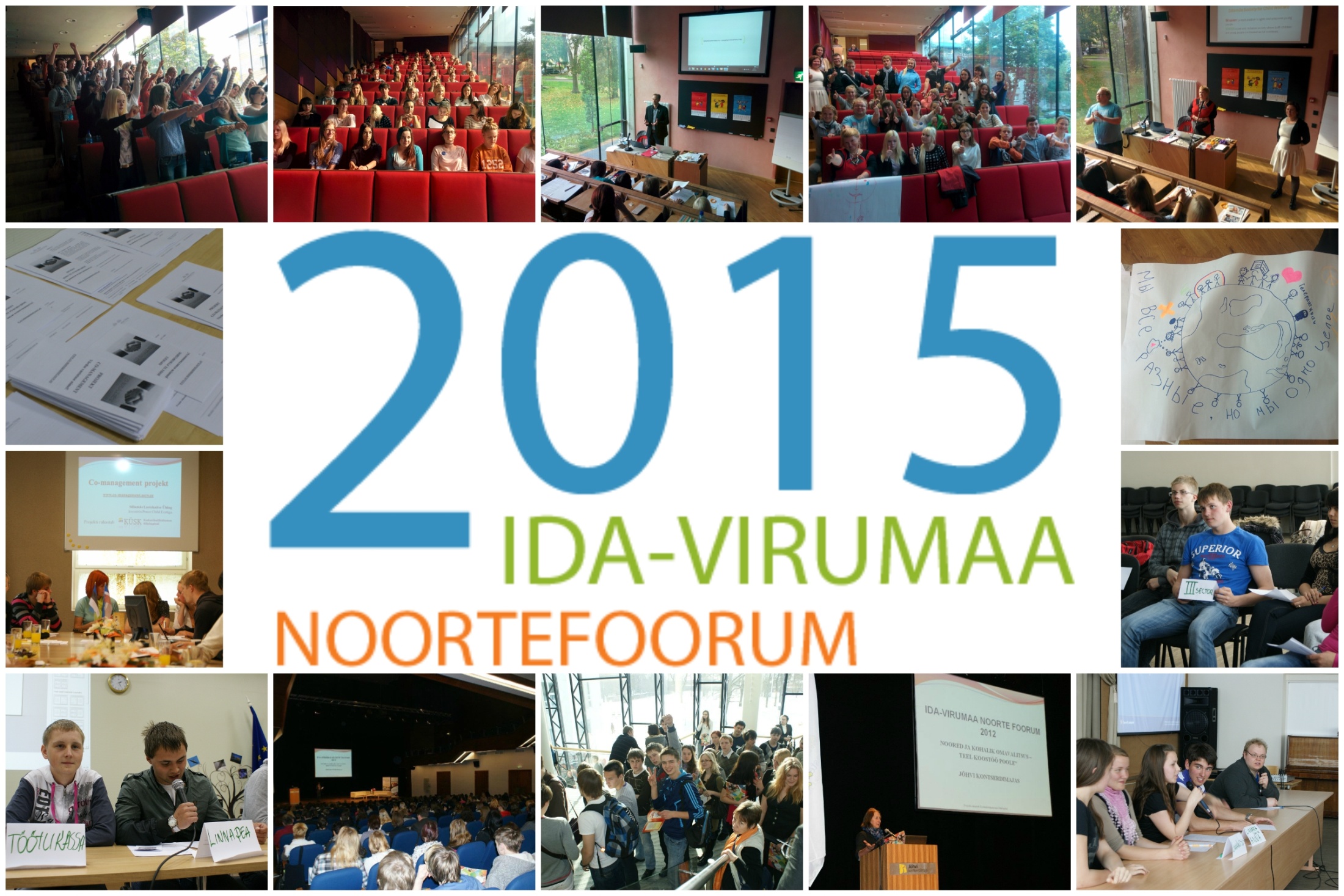 1
TERE TULEMAST!
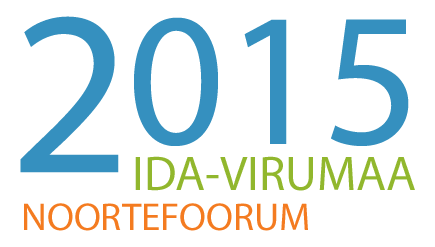 "NOORED, KUI KOHALIKU ELU KUJUNDAJAD"
Vassili GolikovModeraator
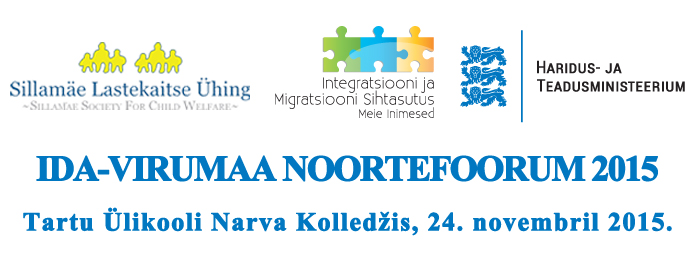 KORRALDAJAD JA TOETAJAD
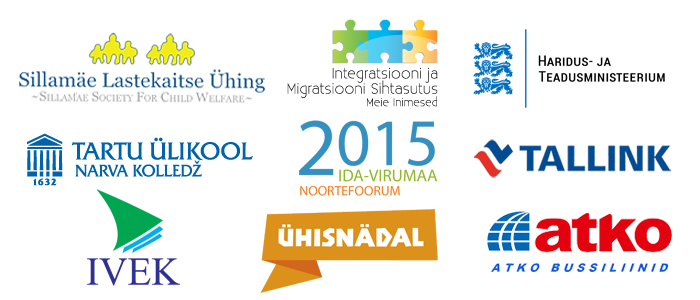 Konverentsi 1. osa ETTEKANDED
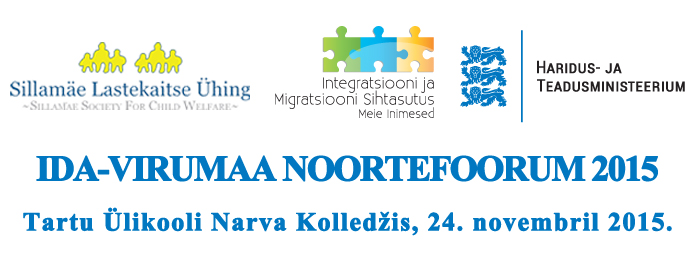 Kristina Kallas“Mida tähendab mitmekesisuse väärtustamine ja kuidas see puutub integratsiooni?”
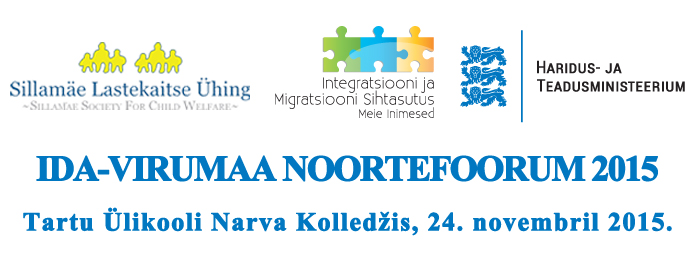 Aet Kiisla “Noored kui kohaliku poliitika kujundajad”
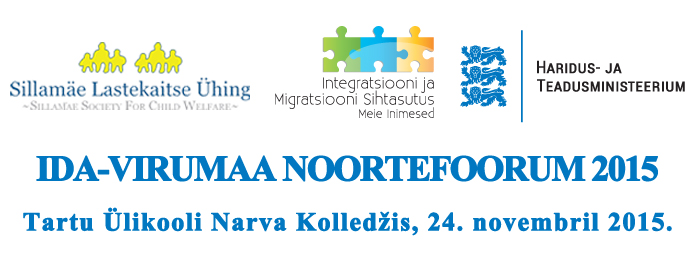 PANEELDISKUSSIOON: Eduard Odinets - Kohtla-Järve Linnavolikogu liige  Hristo Neilanda - Jõhvi Noortekeskuse esindaja Elisabeth Purga - Ida-Virumaa Noortekogu
"Noored poliitikas - kuidas tagada noorte hääle kuulda võtmine ühiskondlikult olulistel teemadel
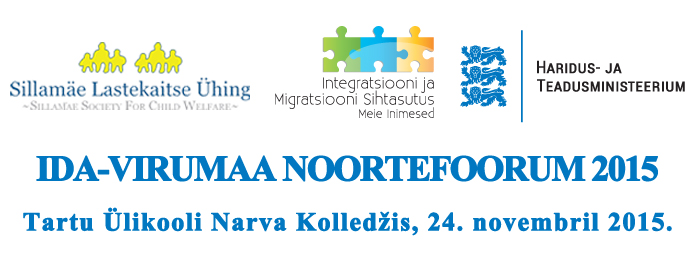 Lõuna
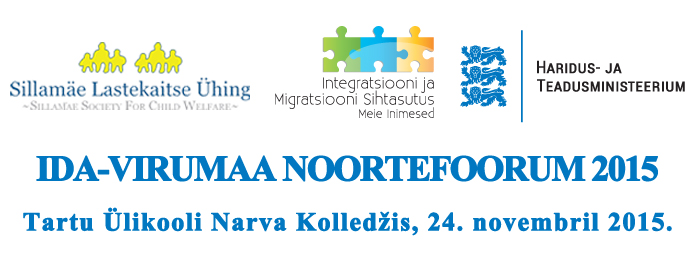 Konverentsi 2. osa – Töögrupid
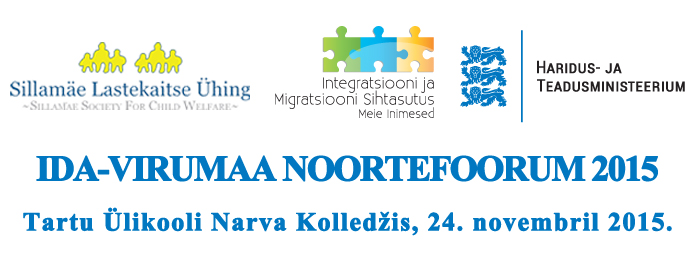 TÖÖGRUPPIDE TEEMAD: Kultuuridevaheline dialoog - tänase päeva multikultuurses ühiskonnas - Kristina Kallas – Aud .303Noored poliitikas: noorte muutuv roll KOVis - Eduard Odinets – Aud 306Noorte ettevõtlikkuse arendamine  - Stanislav Pirk – Aud 308Noored kui kodanikuühiskonna eestvedajad   - Irina Golikova – Aud 309
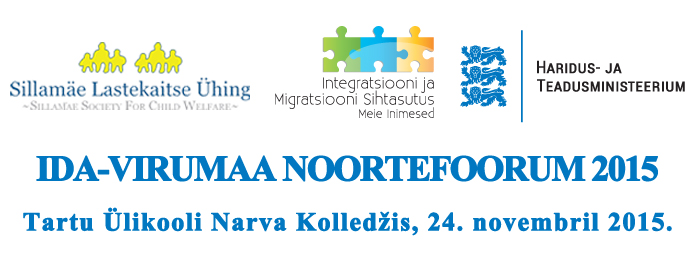 Töögruppide ideede tutvustused ja kokkuvõtted
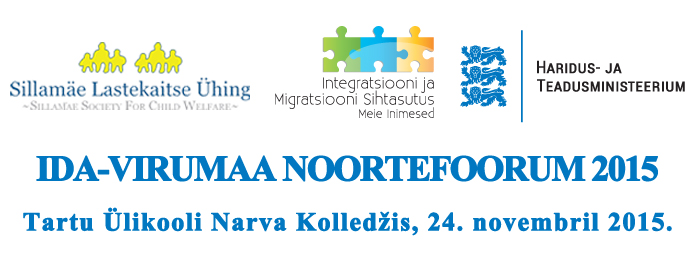 Erikülaline: Dmitri Dmitrijev, Riigikogu liige "Noored kui lahendus mitte probleem".
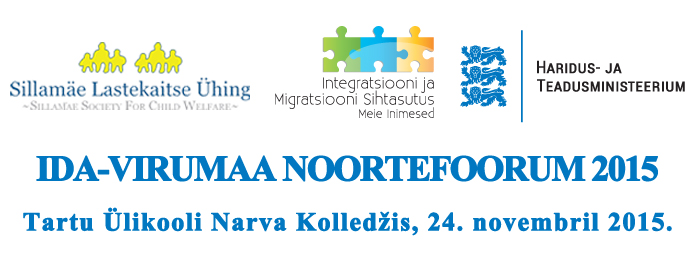 Esse- ja fotokonkursi võitjate tunnustamine
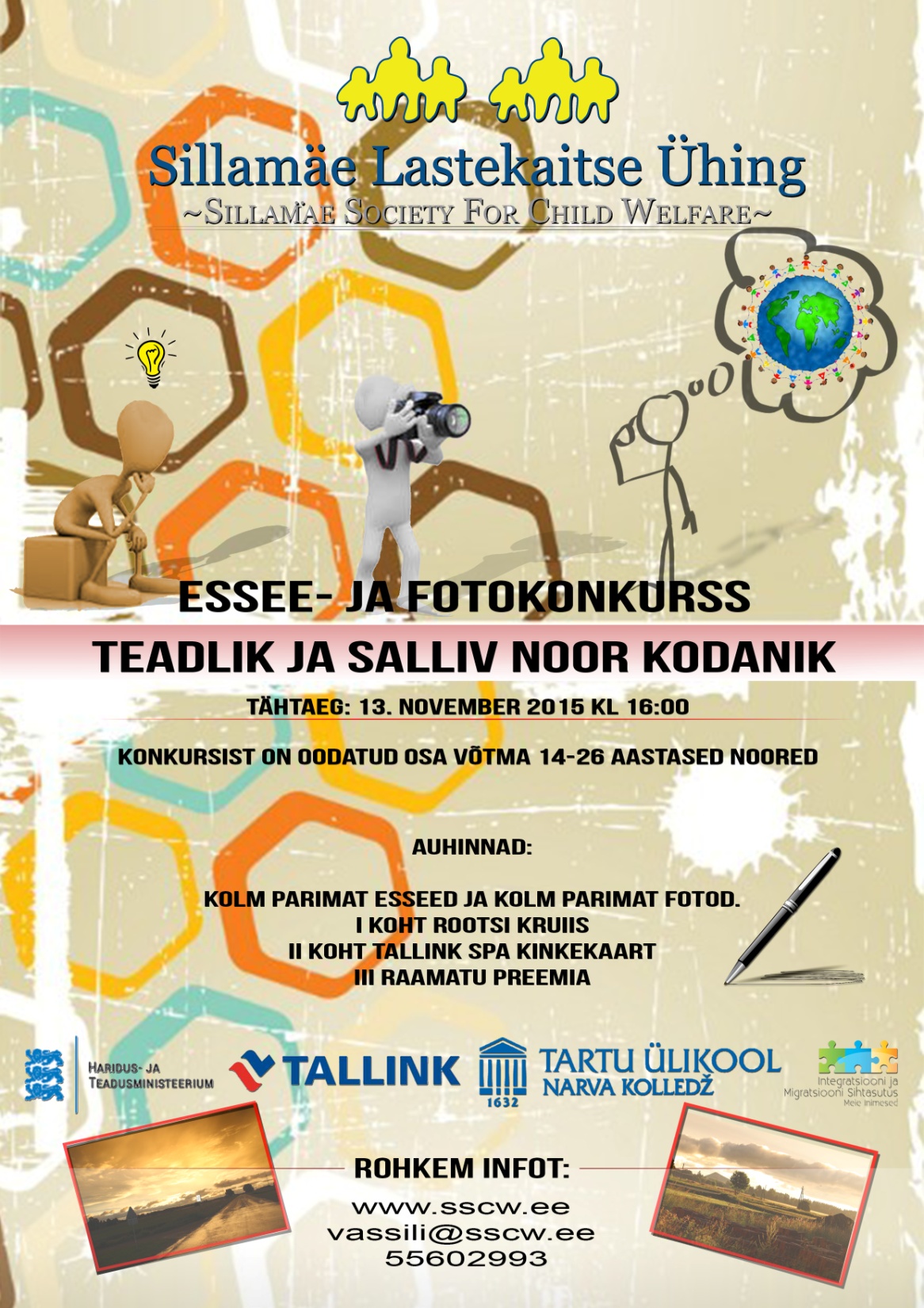 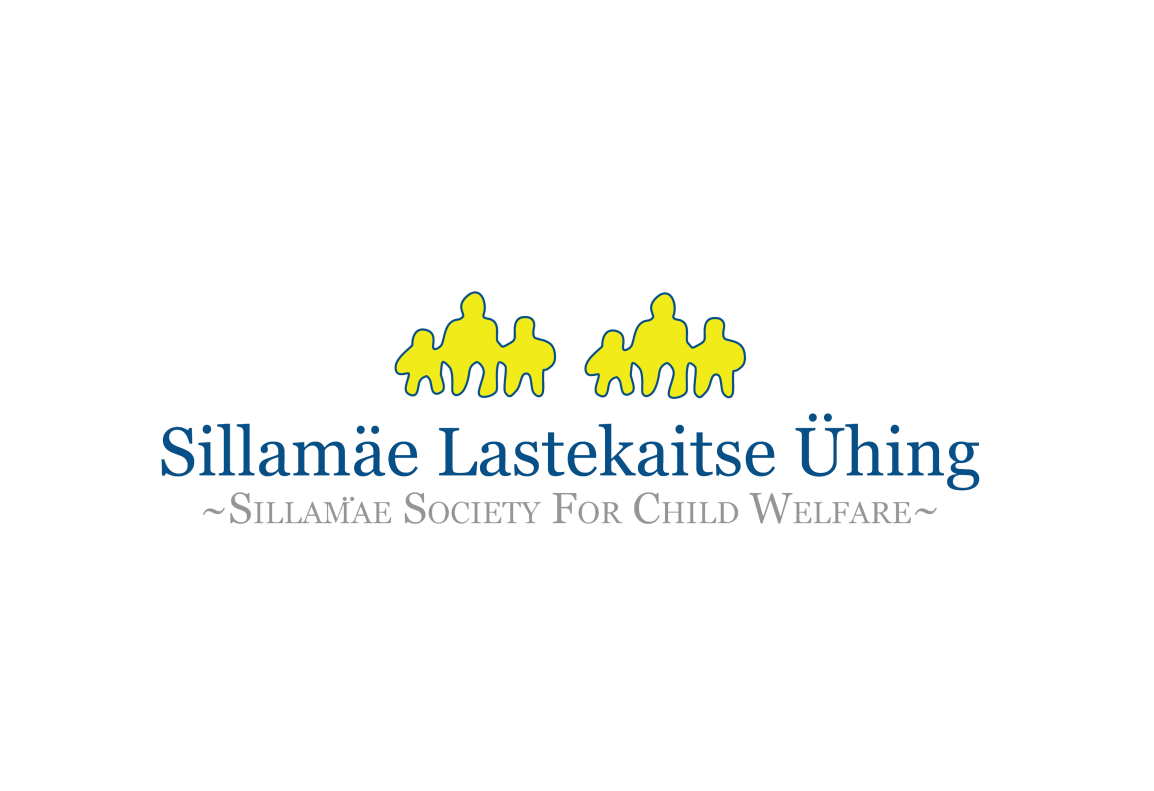 LIITU MEIE VÕRGUSTIKUGAwww.facebook.com/SSCW.ESTONIA
IDA-VIRUMAA  NOORTEFOORUM 2015
“Noored, kui kohaliku elu kujundajad”

Rohkem infot  järgmisest  Foorumist: www.sscw.ee
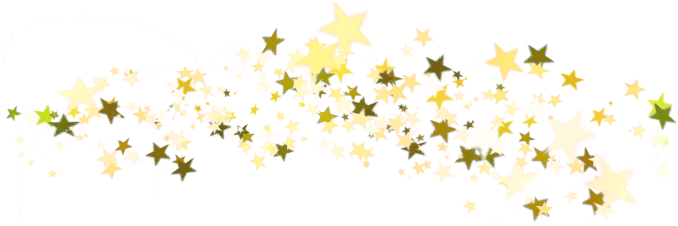 TUNNUSTAMINE 2015
Kodanikuühiskonda arengu toetamise eest ja konkurss Noor “Sädemeke” 2015
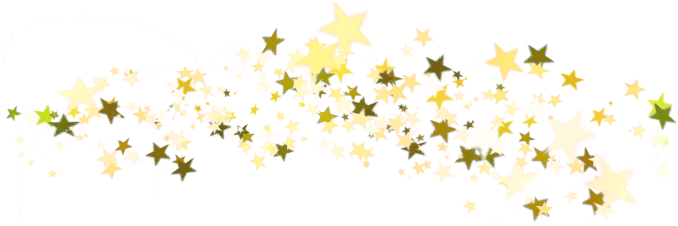 Auhindu antakse välja viies kategoorias:
Aasta kodanikuühenduste tegu 2015
Aasta vabatahtlik 
Aasta kodanikuühiskonna toetaja 2015
Noor “Sädemeke” 2015 
Noor "Sädemeke" noorte tegu
Noor "Sädemeke " noorte arengutoetajad
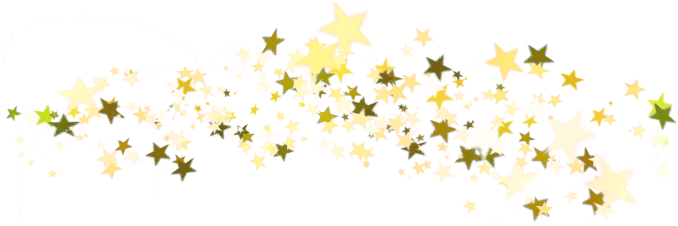 18
Aasta kodanikuühenduste tegu 2015
Aet Kiisla,
 "Narva liiklus loogiliseks"
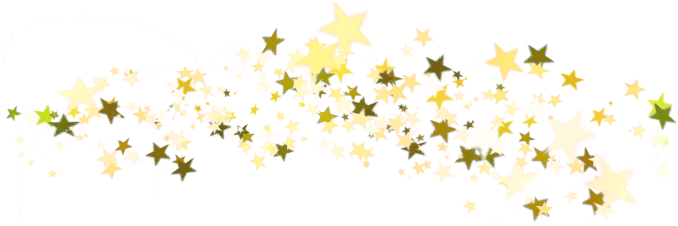 19
Aasta vabatahtlik 2015
Kristina Kallas
Maria Žuravljova
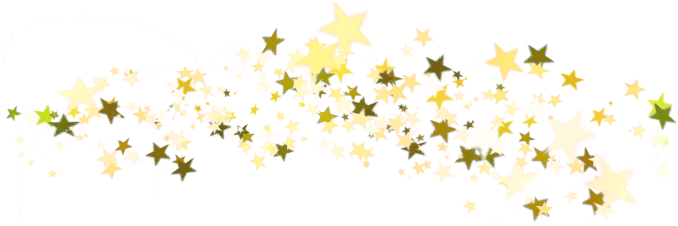 20
Aasta kodanikuühiskonna toetaja 2015
Eesti Energia (Noortearengu Fondi jätkusuutliku eest)

Nadežda Tšerkašina, Narva Keeltelütseeum
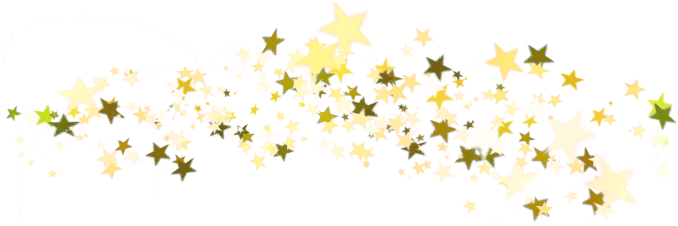 21
Noor “Sädemeke” 2015
Noor "Sädemeke" noorte  tegu -  "Sillamäe Kutsekool TV loomine"
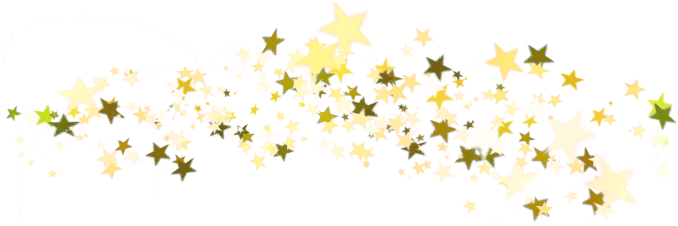 22
Noor "Sädemeke " noorte  arengutoetajad
Kristina Mägi ja Jelena Krivodonova,

Hristo Neiland
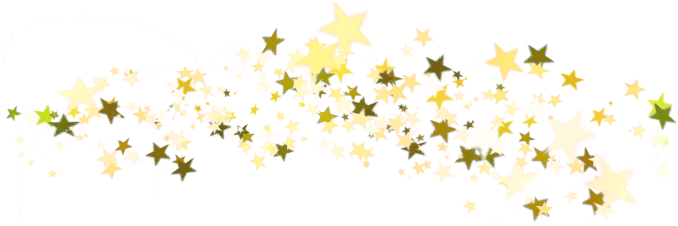 23